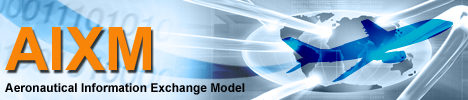 AIXM 5.1.1 – Work in Progress
AIXM CCB – Webex, 07 FEB 2014
Proposed Agenda
AIXM 5.1.1 formal Change Proposals
CP template review
Proposed CP calendar

Migration to Sparx EA
Use of scripts for extensions
Migration of existing extensions

Any other topic?
AIXM 5.1.1 formal Change Proposals
AIXM-139 (https://aixmccb.atlassian.net/browse/AIXM-139) 
Example of a CP
No comments received, should we consider it agreed?
This will be used as template for all AIXM 5.1.1 CP
Change Proposals
Timeline proposed
Review CP AIXM-139 by 6 FEB 2014 (done)
All CP for 5.1.1 ready by end March 2014
Secretariat (Eurocontrol and FAA) drafting formal change for the issues identified at the ad-hoc CCB meeting as candidates for AIXM 5.1.1
Once drafted, Secretariat will upload it in JIRA (as PDF!)
Follow-up in JIRA
If necessary, CP updated and re-upload in JIRA
Formal review until mid May 2014 (4-6 weeks)
AIXM 5.1.1 “beta” available mid June 2014
UML Model, Core XSD, Sample files, XSLT conversion scripts 5.1 – 5.1.1, Associated documentation…
[AIXM-132] Migration to Sparx EA
Sparx EA Draft EAP model updated
https://extranet.eurocontrol.int/http://webprisme.cfmu.eurocontrol.int/aixmwiki_public/bin/download/Main/AIXM_5_1_UML_EA/AIXM5.1.1Draft0.4.eap  
EA Script available and tested for core model
Step 1 – EA export
Step 2 - XSLT script that corrects the order of associations
[AIXM-132] Migration to Sparx EA
Next step – scripting support for extensions
Phase 1: Use of scripts for new EA extensions
Wolfgang Scheucher (Jeppesen) trying to test the scripts on sample (new) extension, created directly in EA
Also documenting the findings / guidelines
Phase 2: Migration of existing extensions
Use the Digital NOTAM Event Specification as test for the migration
Next meeting
Webex proposed for Friday 14 March afternoon
15:00 Brussels time OK? 
Proposed agenda
Status of the EA scripts testing for extensions
Review of first set of CPs for AIXM 5.1.1